Randomized Algorithms
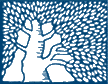 Lecturer: Moni Naor
Lecture 5
Recap and Today
Recap
Streaming
Multiset equality
Today
Streaming
Proof by encoding
Homework Recap
Vague: Question: Why choose majority and not some other function for amplification? 

Question: why does Freivald’s matrix multiplication checking work?
Multi-set equality
We have two multi-sets A and B
given in an arbitrary order. Once an element is given it cannot be accessed again
(unless it is explicitly stored) and our 
goal a low memory algorithm for equality. 

Idea: choose a function h and compute h(A) and h(B) gradually. 
h chosen from a family of hash functions H
All the randomness comes from choice of h
Cannot hope to have 
a deterministic algorithm
Algorithm
From the range of h
Uniformly at random
Multi-set equality
Functions for Multi-set equality
Analysis
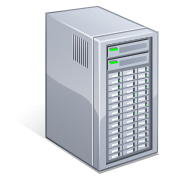 Model
CPU needs to make sure what it read is what it wrote 
Accesses addresses q1, q2…
Secure zone
qi
CPU
Main memory
Small private memory
M[qi]
Open Question
What happens when the size n of the set is unknown in advance
Question
What if instead of multi-set equality we want to test set equality?
No matter how many times an elements appears we count it once

Theorem: set equality of sets of size n requires Ω(n) bits of memory
Set disjointness or Set Intersection
A
B
Connection to Streaming Algorithms
Small-space streaming algorithms imply low-communication 1-way protocols:
Alice and Bob treat their inputs as streams.
Alice sends to Bob the state when her input is over 


Bob continues with the simulation
state
A
B
Disjointness
Alice and Bob: each gets n-bit vectors x and y. 
Characteristic vectors of two subsets of the universe {1,2,...,n}
Boolean function DISJ of the corresponding subset
Claim: Every deterministic one-way communication protocol that computes DISJ requires n bits of communication in the worst case.
Disjointness
Alice and Bob: each gets n-bit vectors x and y. 
Characteristic vectors of two subsets of the universe {1,2,...,n}
Boolean function DISJ is ‘1’ iff the corresponding subsets are disjoint.

Theorem: Every randomized protocol that for every input (x,y) correctly decides the function DISJ with probability at least 2/3, uses Ω(n) communication in the worst case
Lower bound for set equality through set equality
Streaming
Suppose you want to compute a function on a stream of data but do not have enough memory to store it
Which functions are computable?
What accuracy
Randomness essential
A
B
Example of a streaming problem: majority
An array/stream of length n, elements from domain of size u 
Promise: there is a majority element, i.e. occurs strictly more than n/2 times. 

A simple one-pass algorithm, maintaining only the current candidate majority element and a counter for it - Boyer Moore.
Boyer Moore Majority Algorithm
O(log n+ log u) bits

One of the few deterministic algorithms in the area
If a majority element exist, it is always returned
Computing on streams
Computing on streams
Frequency Moments
How to aggregate?
Should be independent of the stream.
We will see that 4-wise ind. Is enough
Good Estimator
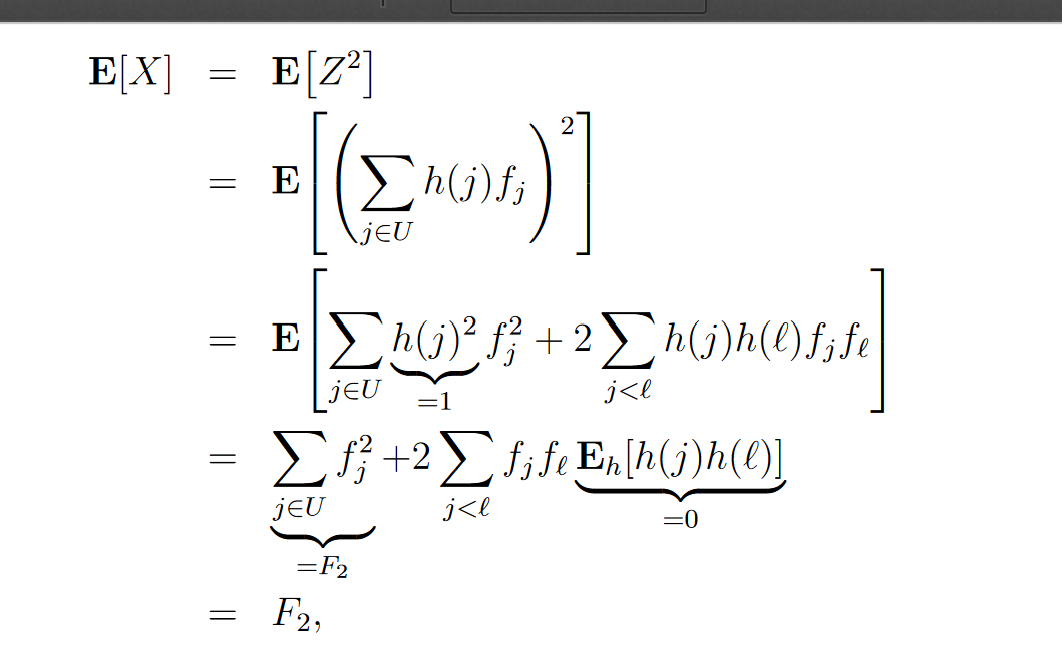 Linearity of
 expectations
Ind. of the values of h
Pairwise is enough!
Are Great Expectations Good Enough?
Good Variance
4-wise independence
 sufficient
Definition: A family H of hash functions is k-wise 
independent if for any distinct x1,...,xk∈U and for
any y1,...,yk∈[0,...,m-1]:
Pr  [h(x1)=y1 ^ h(x2)=y2 ^ ... ^ h(xk)=yk] = 1/mk
h∈H
k-wise independence
Approach: use k-wise independence for smallest k possible
Constructing 3-wise independence